Genetic Algorithm and SOM based Fuzzy Hybrid Intelligent Method for Color Image Segmentation
Research Seminar
Dr Arfan Jaffar
arfan.jaffar@ccis.imamu.edu.sa
Ahmad Khan, M. Arfan Jaffar, Color image segmentation: a novel spatial fuzzy genetic algorithm, Signal, Image and Video Processing, SPRINGER 
8 (7), 1233-1243, 2014
Research Seminar: Color Image Segmentation
1
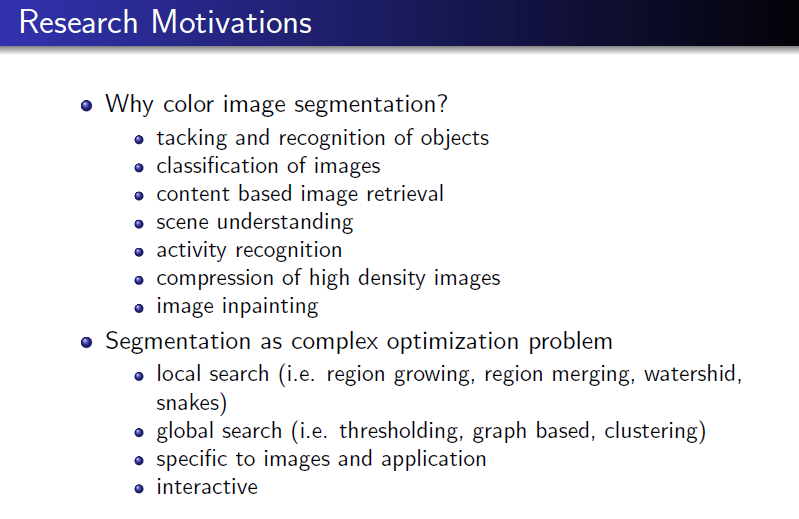 Research Seminar: Color Image Segmentation
2
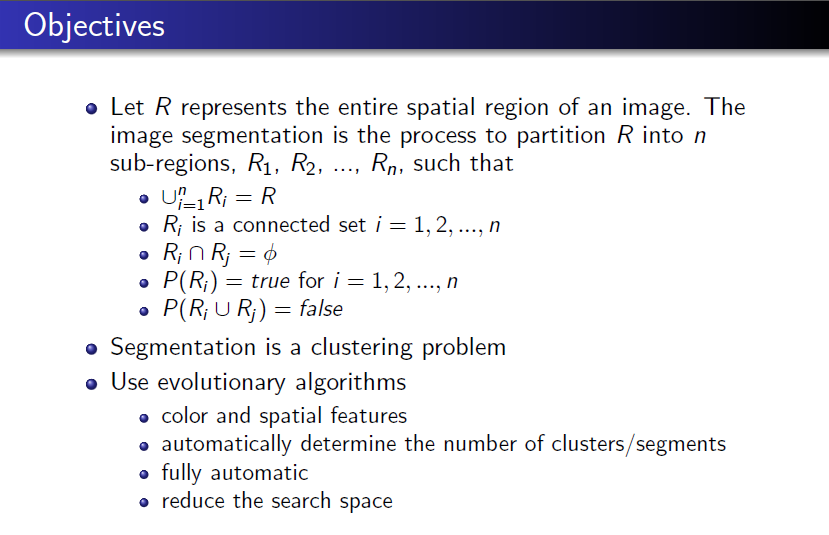 Research Seminar: Color Image Segmentation
3
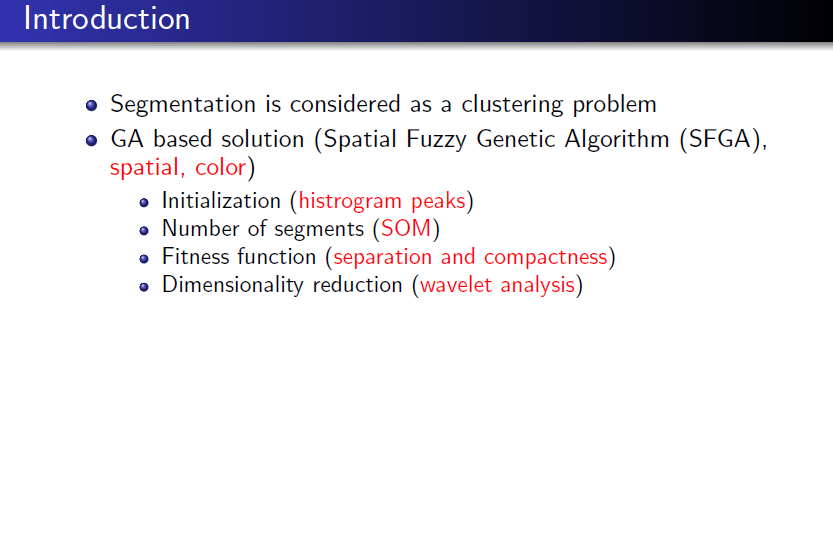 Research Seminar: Color Image Segmentation
4
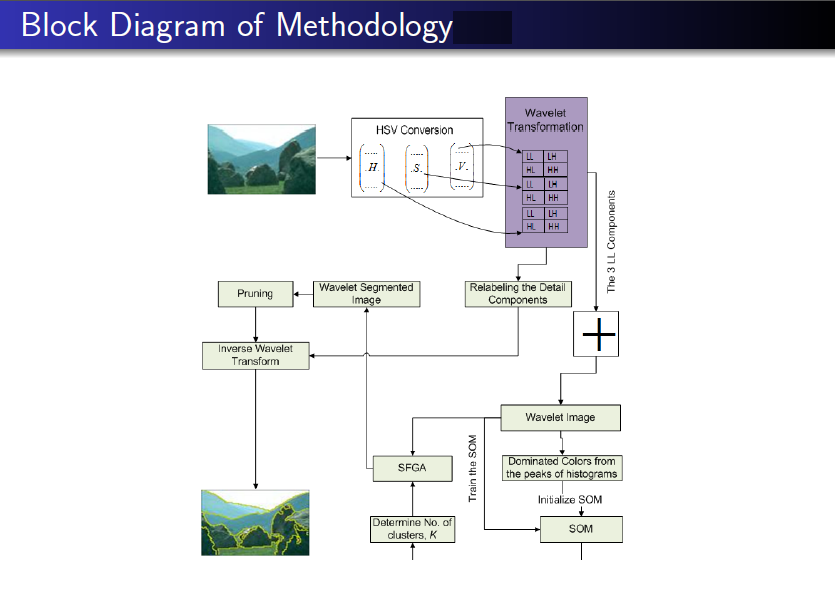 Research Seminar: Color Image Segmentation
5
SOM Initialization
Initialization plays an important role in the evolutionary algorithms and other iterative procedures. 

It is generally performed by the user, using some sort of domain knowledge, or employing some random procedure.
 
Random initialization is not suitable because it does not explore the search space effectively and leads the clustering process to converge to a local optima [Celebi et al., 2013]. 

In this research the SOM network and genetic algorithm (GA) are initialized to the dominating colors, which are extracted from the peaks of color histograms of the input image.
Research Seminar: Color Image Segmentation
6
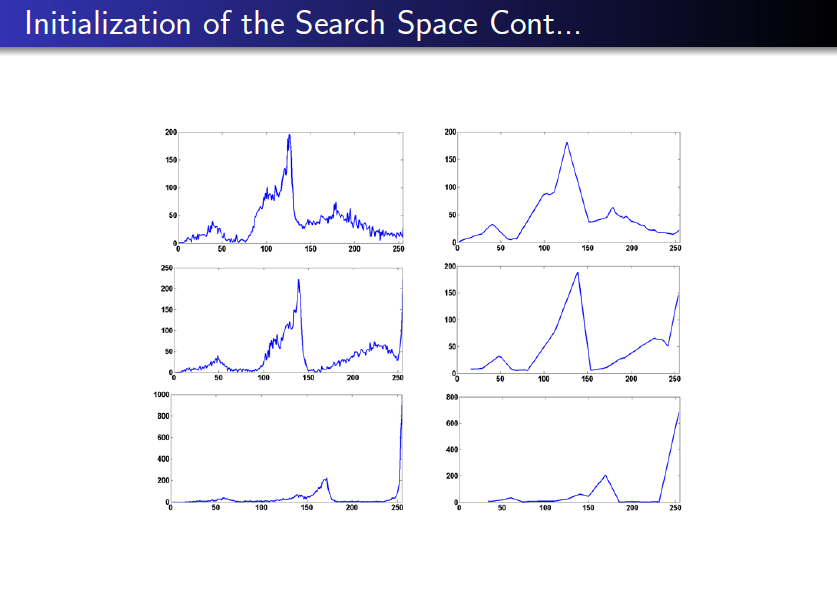 The first column shows the histograms of H, S and V components of the church image while the second column shows their dominating peaks
Research Seminar: Color Image Segmentation
7
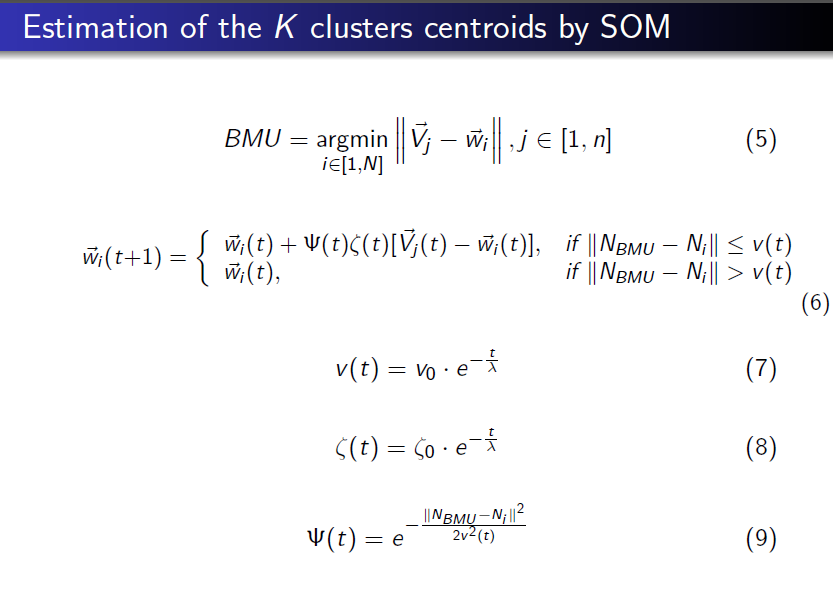 Research Seminar: Color Image Segmentation
8
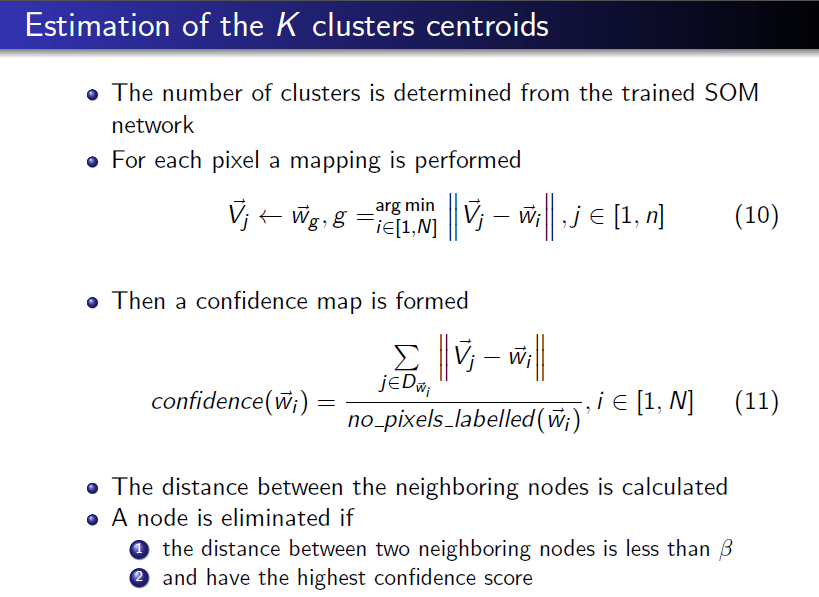 Research Seminar: Color Image Segmentation
9
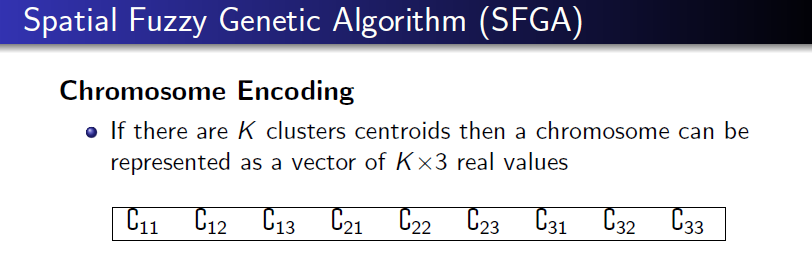 Each cluster centroid consists of three components H, S and V respectively. 

In each chromosome the first three values represent the centroid of the first cluster, the second three values represent the centroid of second cluster and so on.
Suppose that K = 3, then a particular chromosome can be represented shown above:
Research Seminar: Color Image Segmentation
10
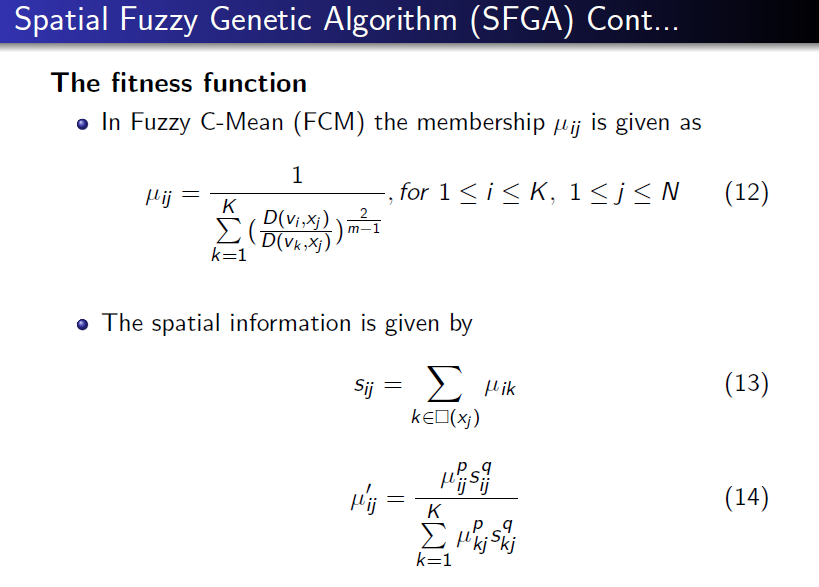 Research Seminar: Color Image Segmentation
11
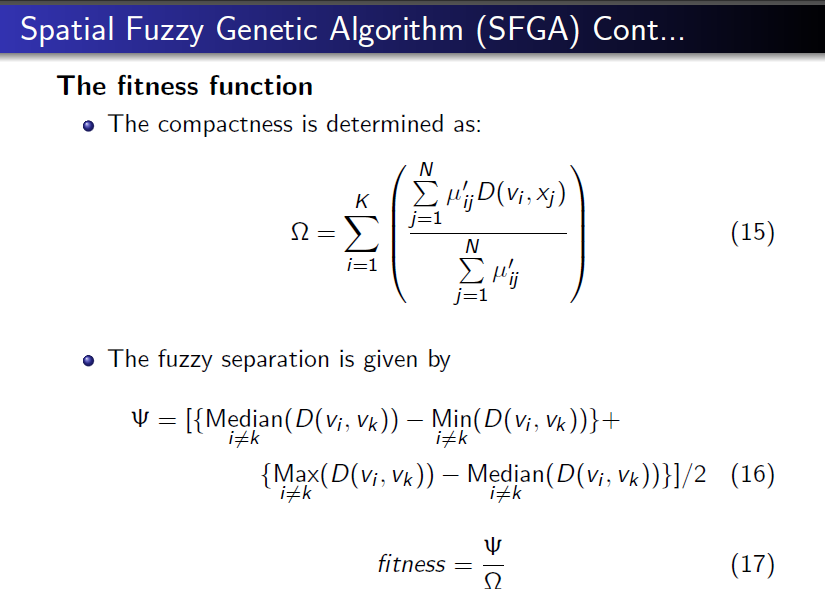 Research Seminar: Color Image Segmentation
12
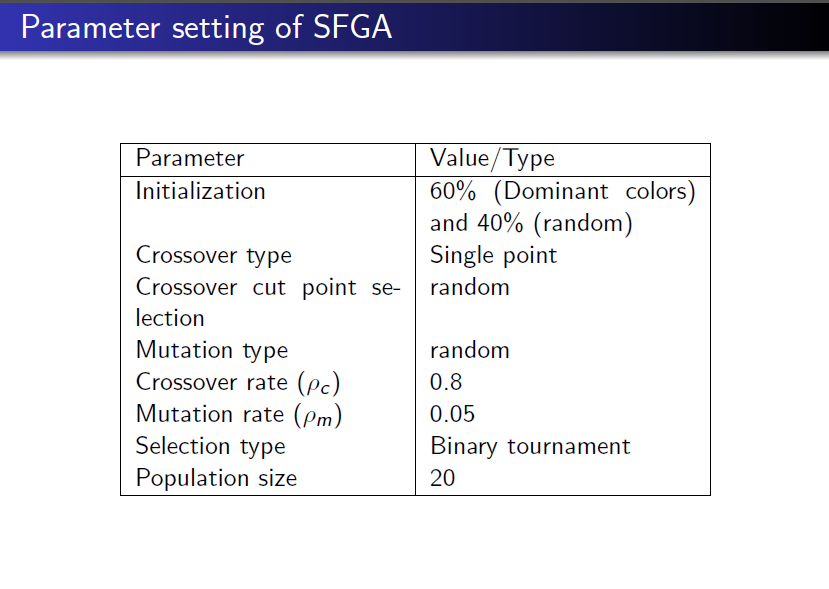 Research Seminar: Color Image Segmentation
13
Comparison of sFCM VS SFGA
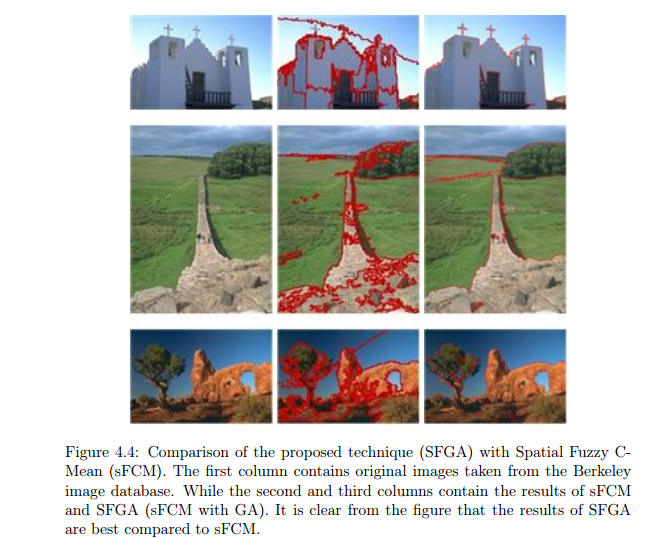 Research Seminar: Color Image Segmentation
14
Pruning
In some cases the given Spatial Fuzzy Genetic Algorithm (SFGA) makes the small regions as separate segments, which leads to over-segmentation. 
A simple mechanism is used to eliminate the small segments by merging to their matching neighbors. 
The pseudo-code of the elimination process is given in Algorithm 3.
Research Seminar: Color Image Segmentation
15
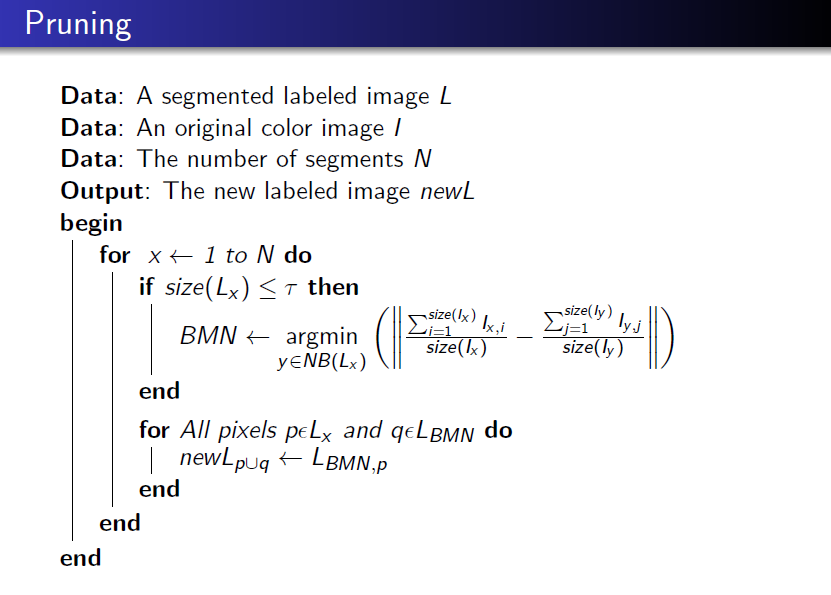 Research Seminar: Color Image Segmentation
16
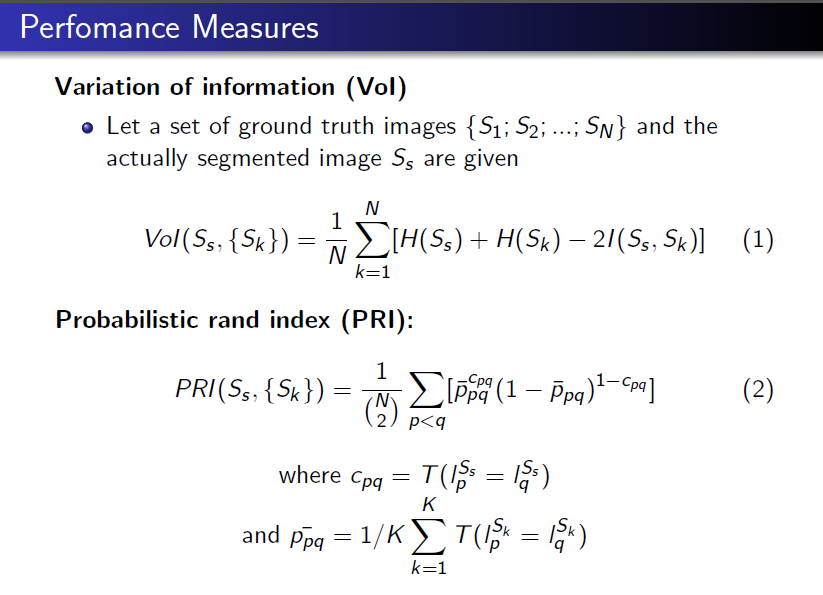 Research Seminar: Color Image Segmentation
17
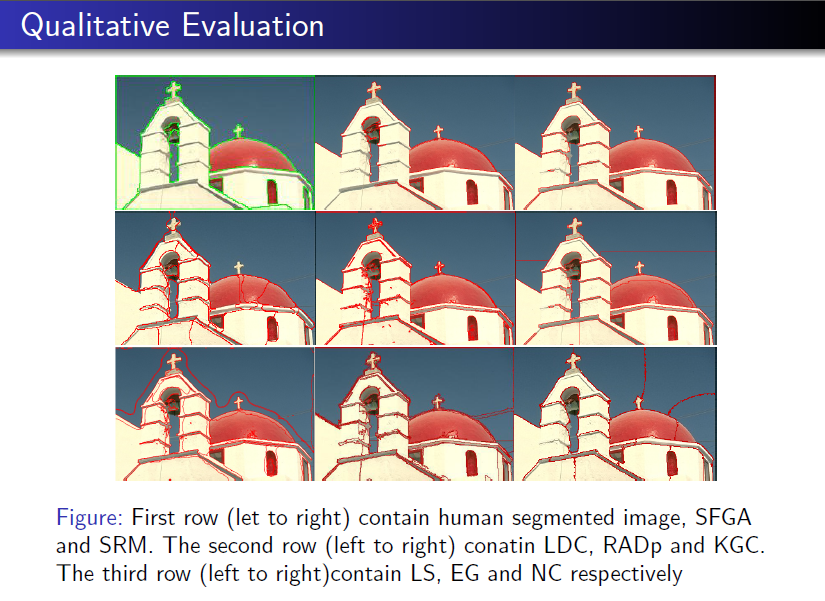 Research Seminar: Color Image Segmentation
18
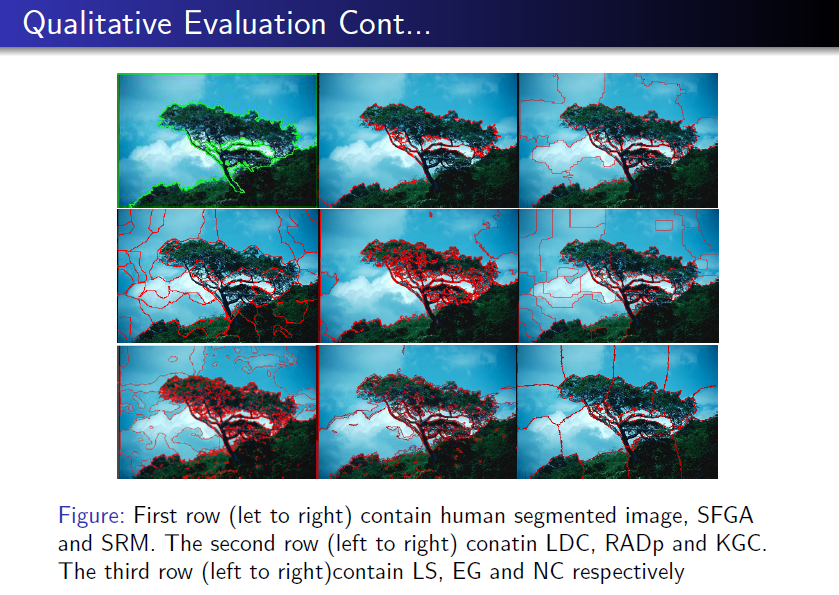 Research Seminar: Color Image Segmentation
19
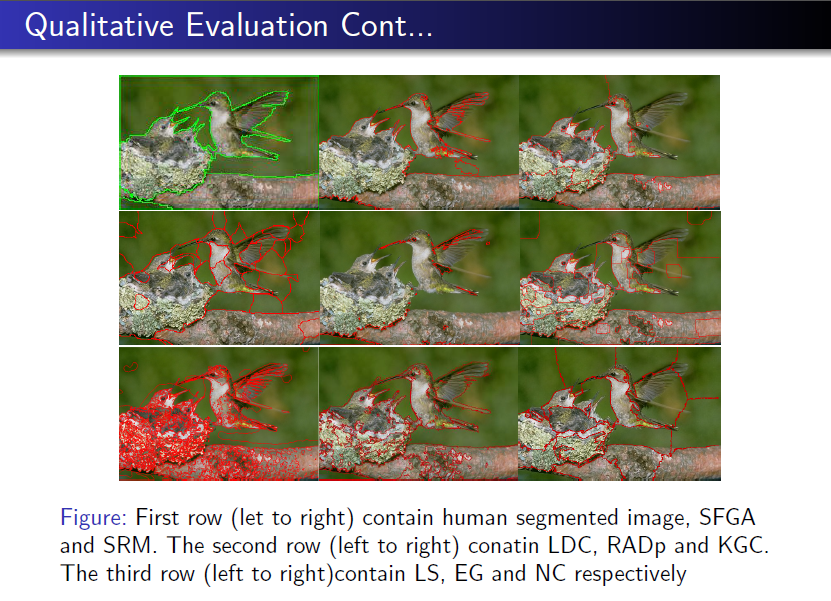 Research Seminar: Color Image Segmentation
20
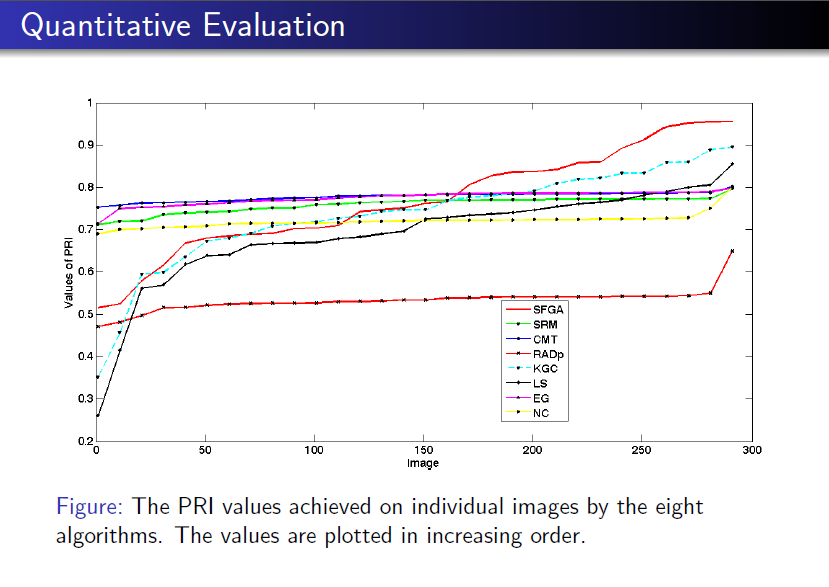 Research Seminar: Color Image Segmentation
21
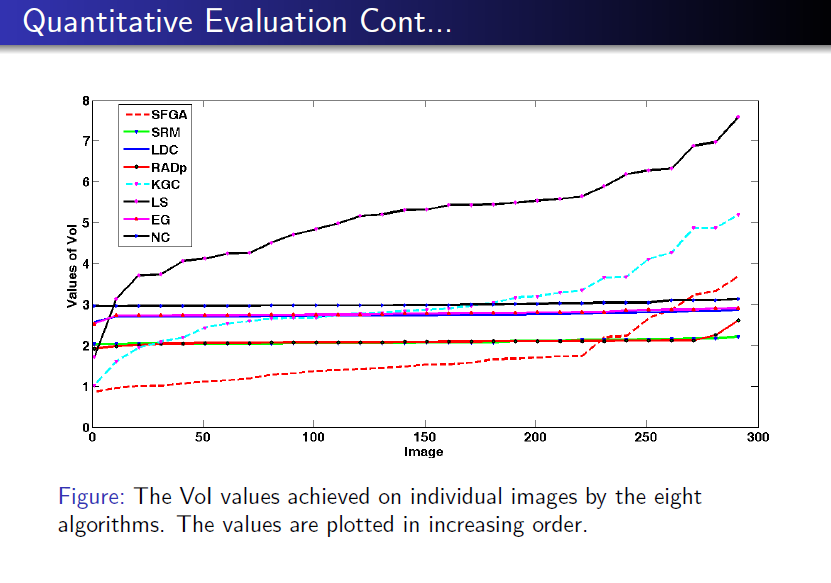 Research Seminar: Color Image Segmentation
22
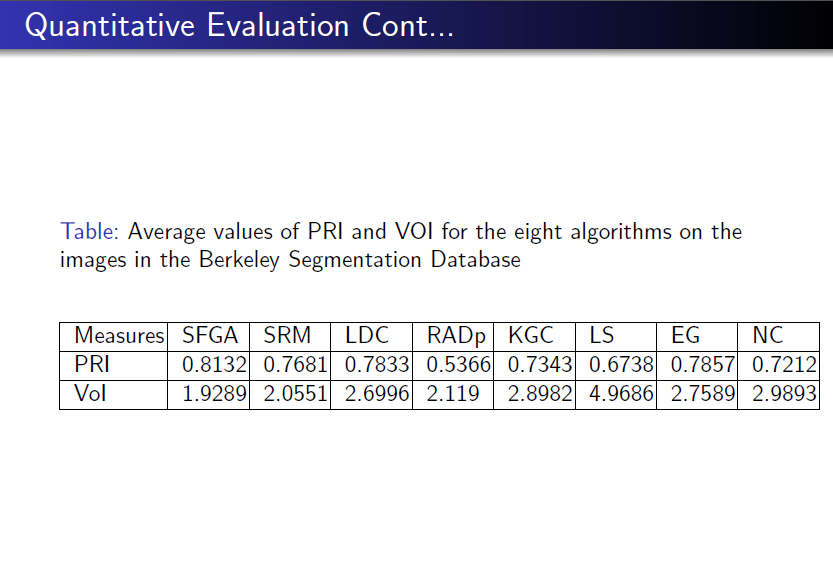 Research Seminar: Color Image Segmentation
23
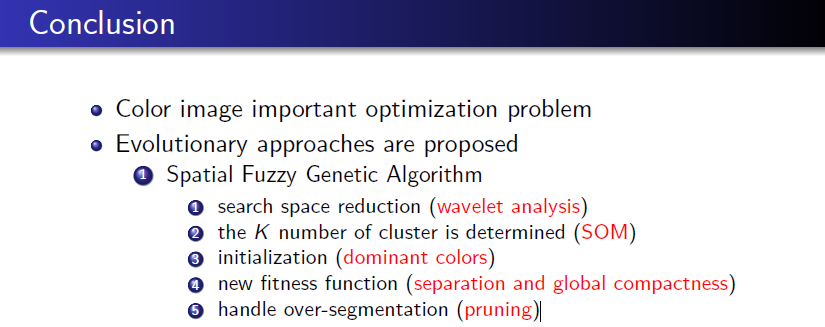 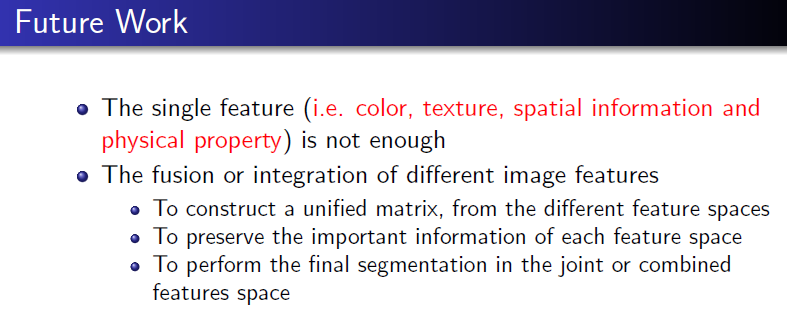 Research Seminar: Color Image Segmentation
24
Thank you
Research Seminar: Color Image Segmentation
25
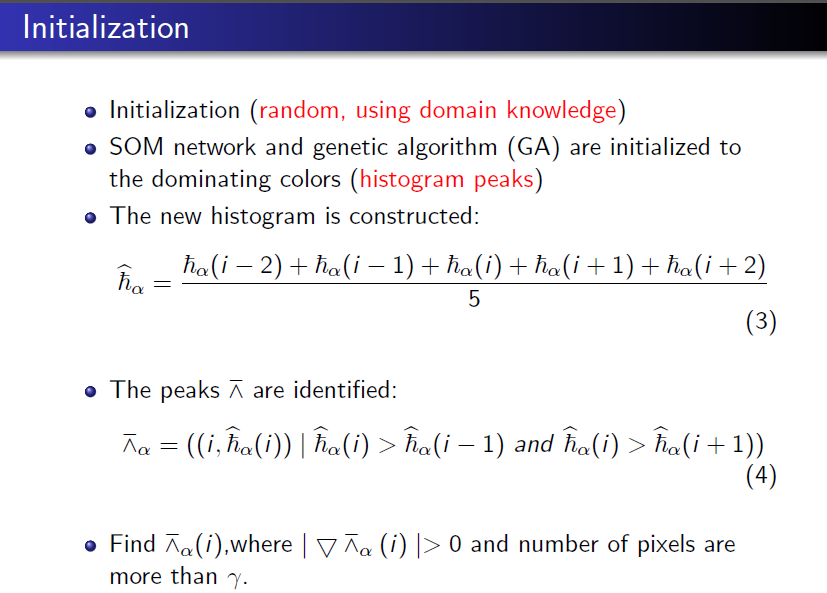 Research Seminar: Color Image Segmentation
26